Presentation TitlePresentation Title
Speaker Name, Speaker Title
Organisation
@ Speaker twitter handle
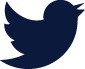 @ Speaker twitter handle
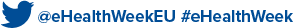 @ Speaker twitter handle
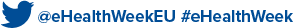 THANK YOU!
Speaker Name, Speaker Title
Organisation
@ Speaker twitter handle
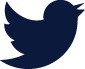